ГБОУ СОШ № 2010 структурное подразделение «Радуга»ПРОЕКТ «Святые наши имена»
Агния Львовна Барто родилась в Москве в семье ветеринарного врача. В детстве у нее было много увлечений. Она занималась музыкой, танцевала.
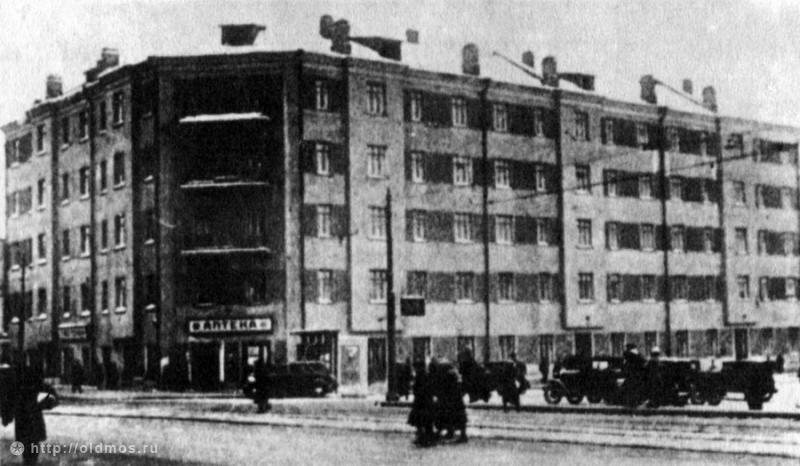 Для развития литературных способностей много сделал ее отец Лев Николаевич Волов. Он сам очень любил поэзию, знал наизусть почти все басни Крылова, но главное, постоянно дарил дочери книги.
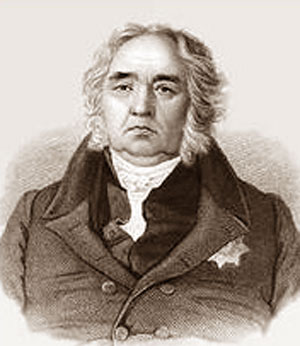 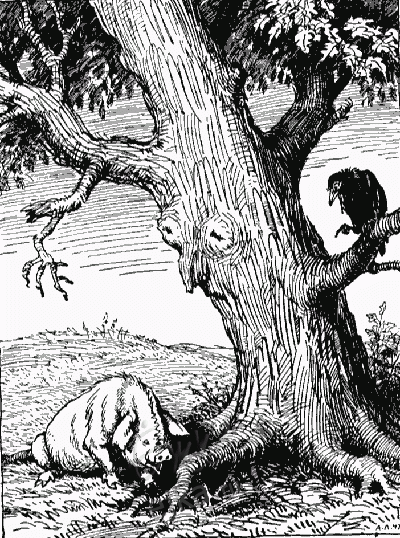 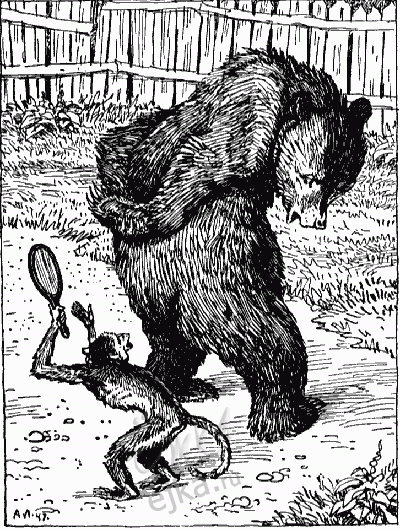 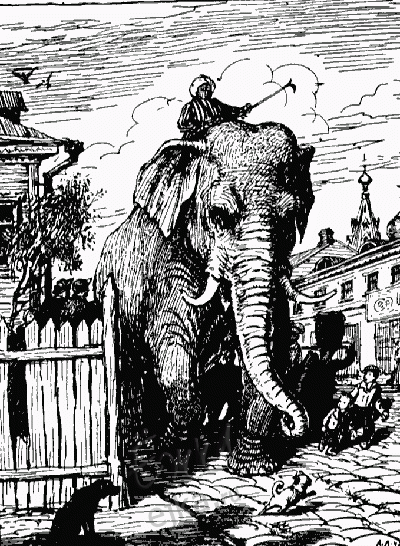 Агнии Барто не было 20 лет, а она уже начала печатать свои стихотворения. Вышли в свет "Девочка - ревушка" и "Девочка чумазая", 
затем "Китайчонок Ван Ли" и
 "Мишка-воришка".
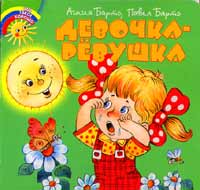 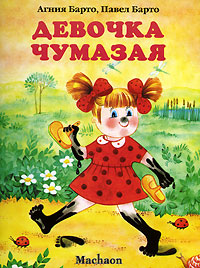 Агния Львовна своим творчество обращалась к самым маленьким читателям (от четырех до восьми лет). Их и читателями-то назвать нельзя. Скорее, они были благодарными слушателями, которым эти стихи очень нравились и прекрасно запоминались.
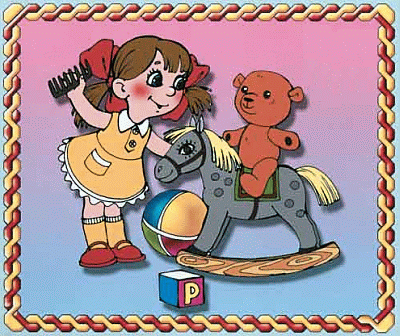 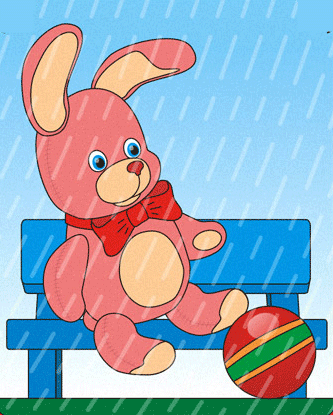 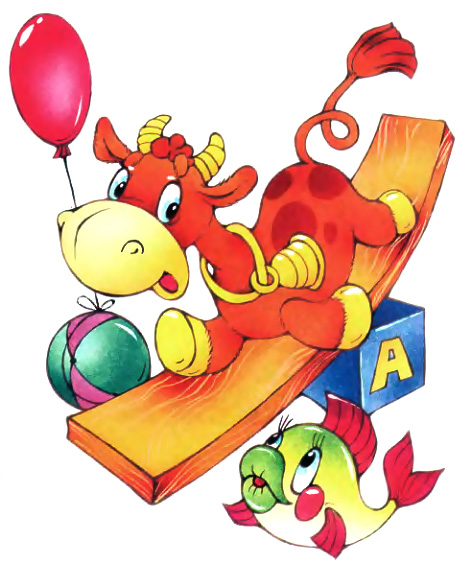 Большую роль в творчестве А.Л. Барто сыграли детские писатели - К.И. Чуковский и С.Я. Маршак, которые помогали ей советами. Благодаря им, было написано много интересных 
 детских стихотворений.
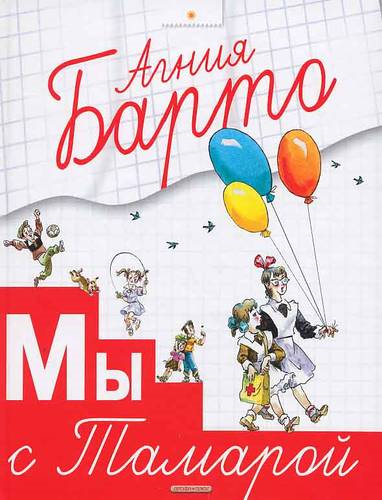 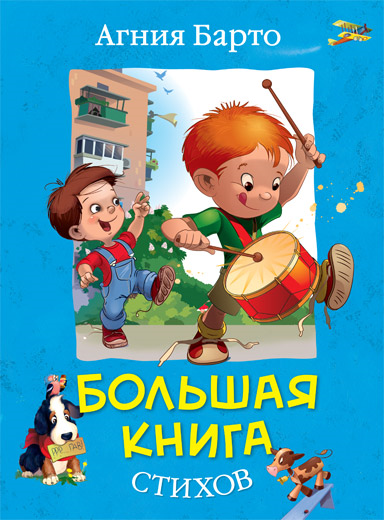 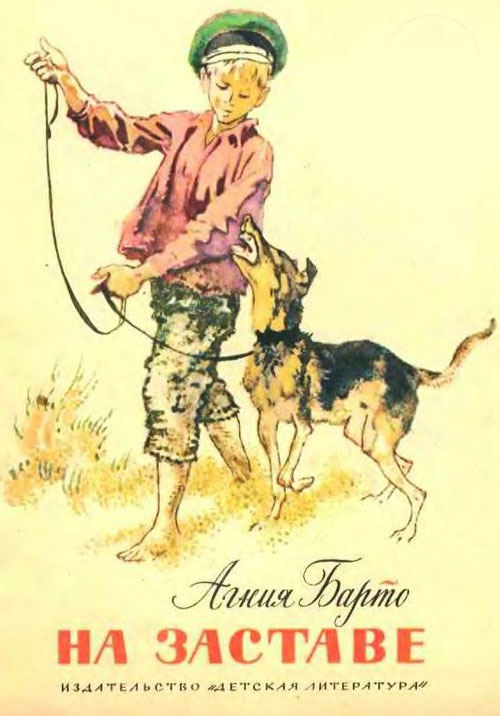 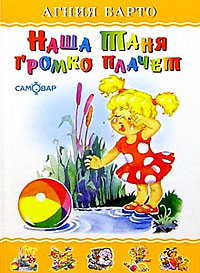